At the dentist’s
Inside your mouth
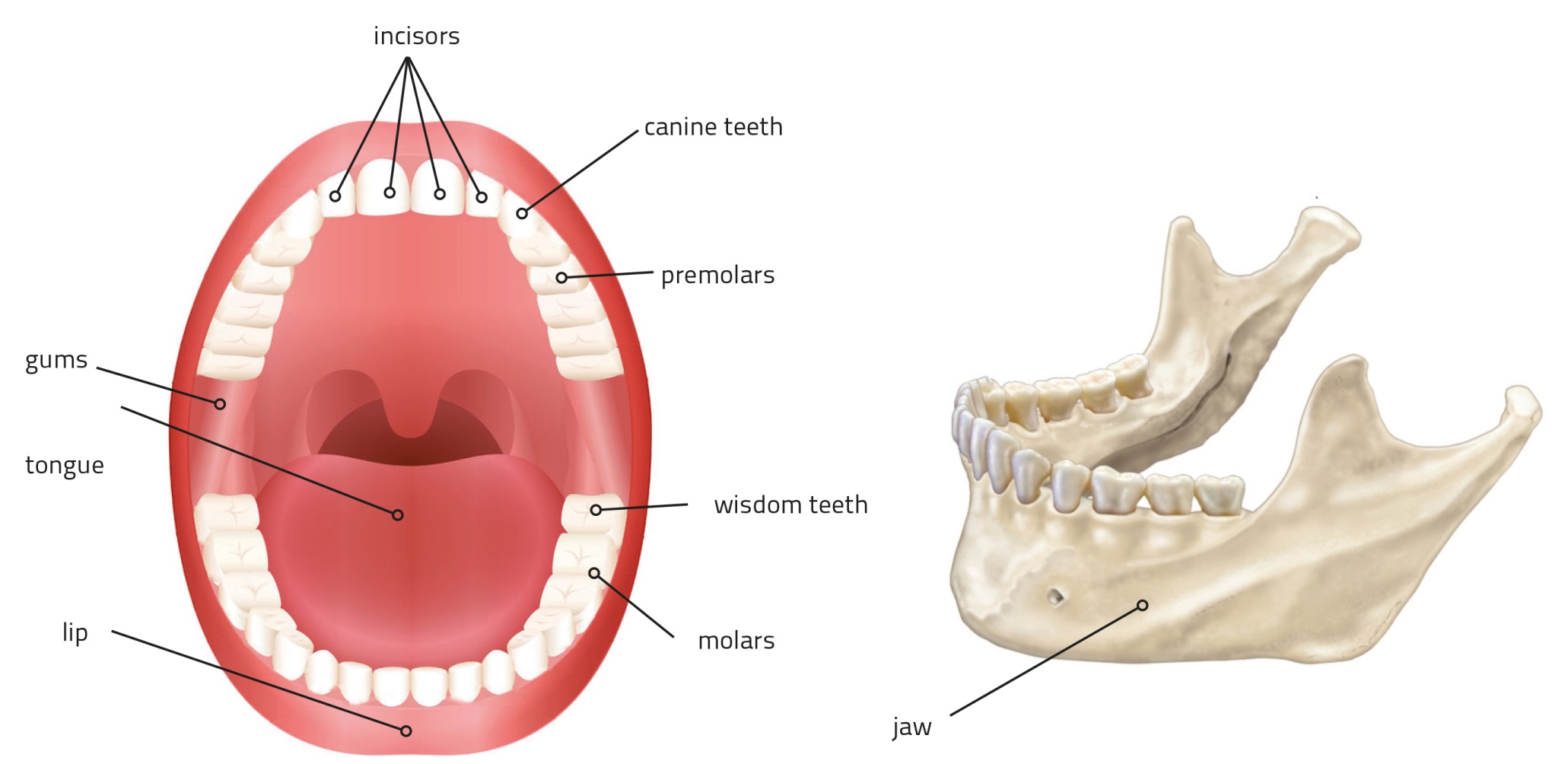 Read the article and fill in the gaps with appropriate words
I’ve got a cracked tooth. I think I need a c…………..

His teeth are all out of a………………... He’s going to need braces.

She needed to get a f……………….because of her cavity.
Fill in the gaps
Too many fizzy drinks can erode your e…………………...

He’s been having terrible t………………. all week.

Can you b…………… down for me, please?
Fill in the gaps
I’m getting my w……………. teeth removed next week.

Your whole j……. might be affected.

My diagnosis is some sort of i………………….
Define the following words in English
toothbrush
X-ray
retainer
enamel
baby teeth
veneers
cavity
braces
molars
Read the dialogue A Perfect Smile and answer the questions
When was the last time Angela went to the dentist?
What are Angela’s concerns?
What did she use to do as a child?
What kind of cosmetic procedure does the dentist recommend?
Read The Teeth in English. What do the following idioms and expressions mean?
an eye for an eye and a tooth for a tooth
to have a sweet tooth
to fight tooth and nail
to sink your teeth into something
to lie through our teeth
to bite off more than you can chew
At the dentist’s
Thank you!